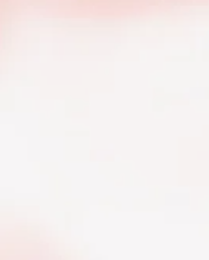 24 ноября День матери
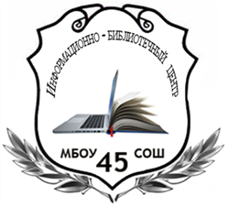 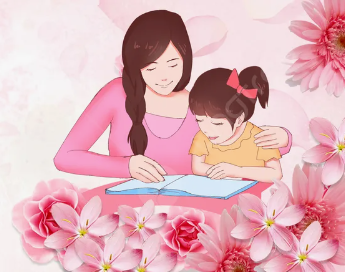 Подборка книго мамах и
 про мам
Подготовила: педагог – библиотекарь Гулеватая И.Н.
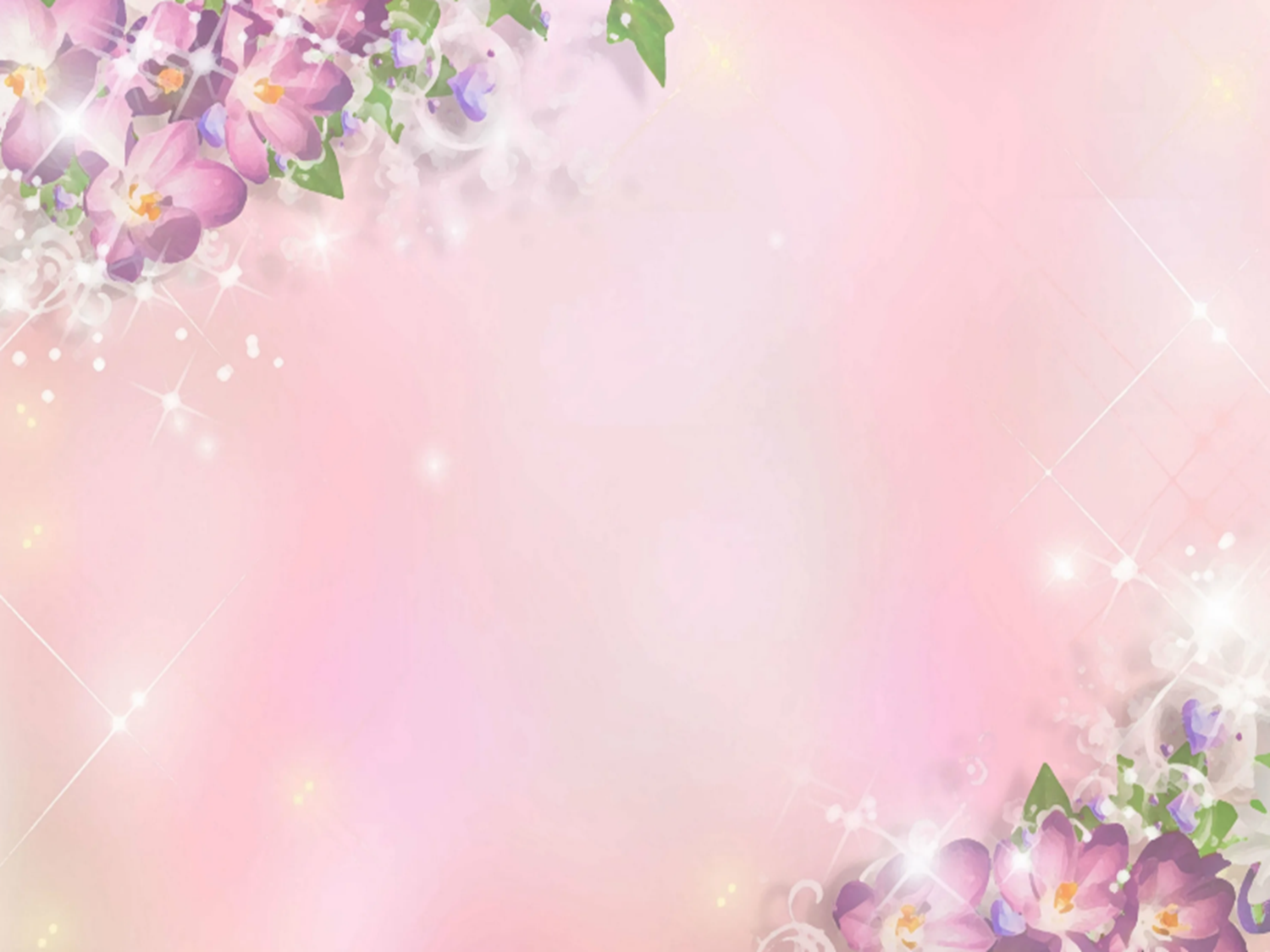 Дина Непомнящая       6+«Мама для Мамонтёнка»
В книгу вошли сказки, написанные по мотивам мультфильмов: «Мама дляМамонтенка» и «Так сойдет». Читая страницу за страницей, ребята познакомятся с сюжетом сказок и научатся лучше читать.
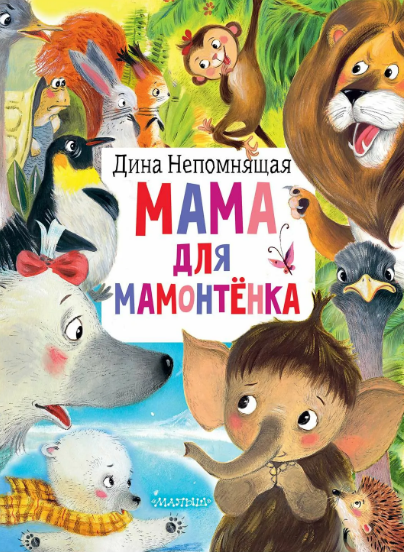 https://mishka-knizhka.ru/skazki-dlay-detey/russkie-skazochniki/sbornik-russkih-skazok/mama-dlja-mamontenka-nepomnjashhaja-d/
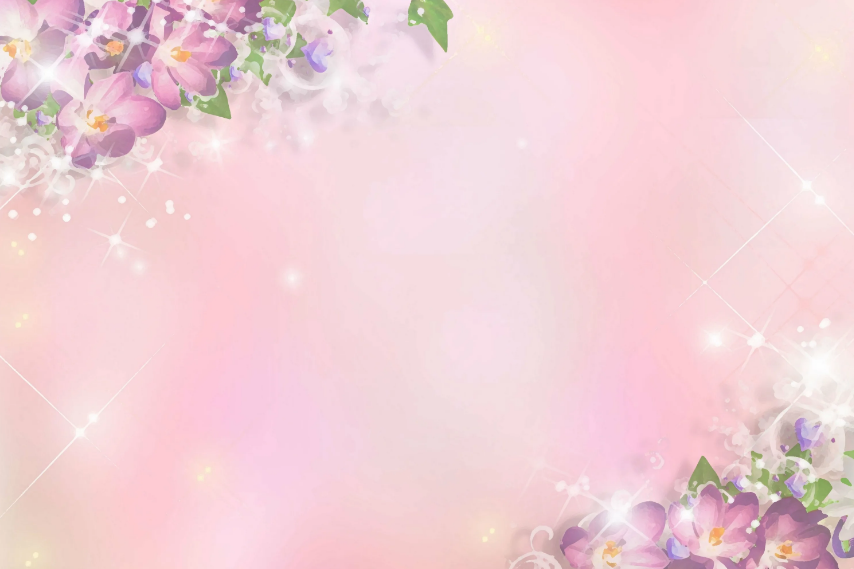 Сара Нэш        6+«Самые нежные объятия в мире!»
Что может быть дороже маминых объятий? Эта книжка порадует и родителей, и их малышей теплом и нежностью, исходящими со страниц с потрясающими иллюстрациями. Автор вложил столько любви и добра в каждую строчку, что читатель просто не сможет остаться равнодушным к героям этой замечательной сказки.
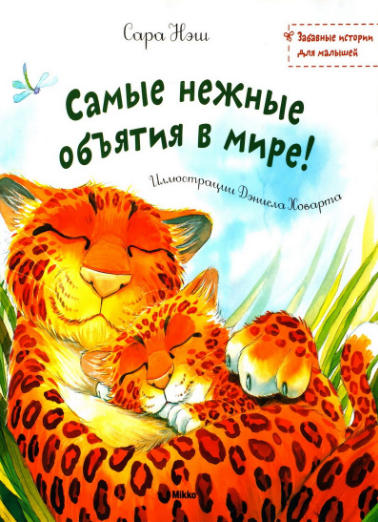 https://skazkiwsem.fun/knigi/samye-nejnye-obyatiya-v-mire/index.html#p=24
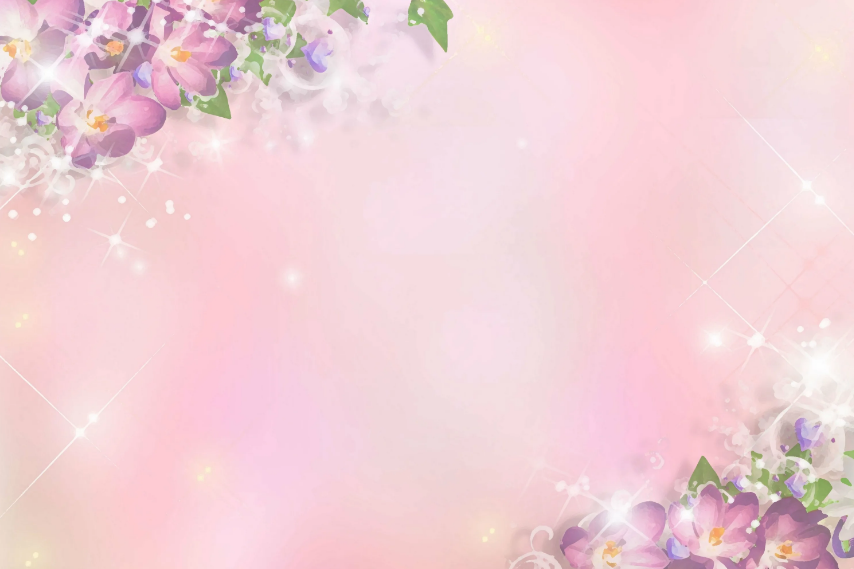 «Моя мама»   6+
Рассказы, собранные в этой книге, посвящены самому близкому и родному существу на свете — маме. Мама — это первое слово, которое произносит человек, с ней он делает первый шаг, у нее учится первой молитве. Вырастить и воспитать детей — нелегкое дело. Сколько терпения, заботы, неустанного труда и любви требуется от матери! Сколько тревог, бессонных ночей и переживаний выпадает на ее долю! Мать готова жертвовать самым дорогим, порой и своей жизнью, ради детей, ради их счастья. Будем же любить наших матерей!
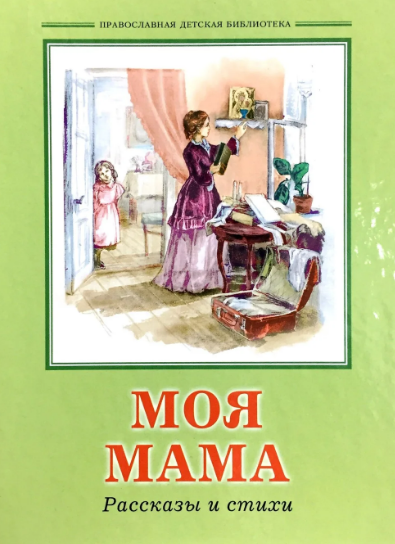 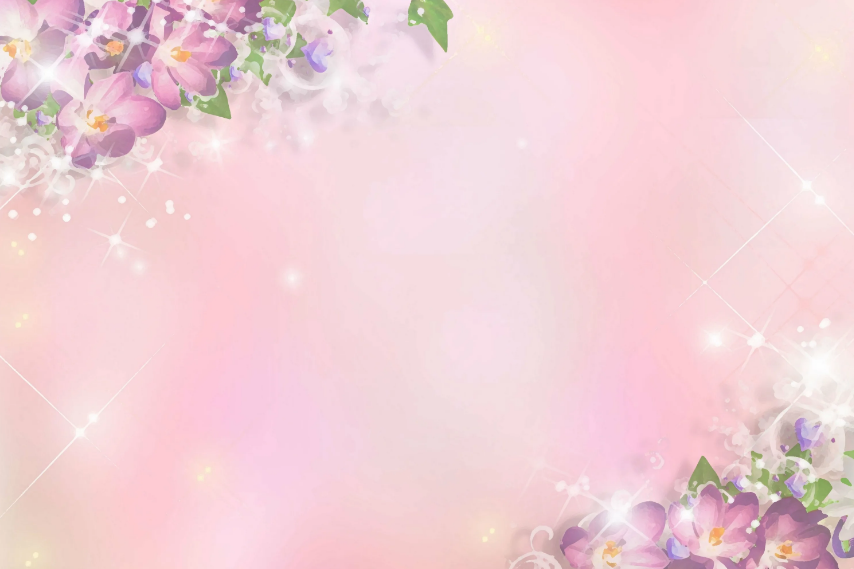 Борис Емельянов  «Рассказы о маме»   6+
Отечественная проза для детей. Повести и рассказы о детях.
Борису Александровичу было чем поделиться с вами, потому что жизнь его была богата и интересными событиями и верными друзьями. Борис Емельянов был отличным рассказчиком и очень часто бывал в школах и пионерских отрядах. Ребята всегда с огромным интересом слушали его. Сейчас Бориса Александровича уже нет среди нас. В 1965 году он умер. Но побеседовать с ним вы можете.
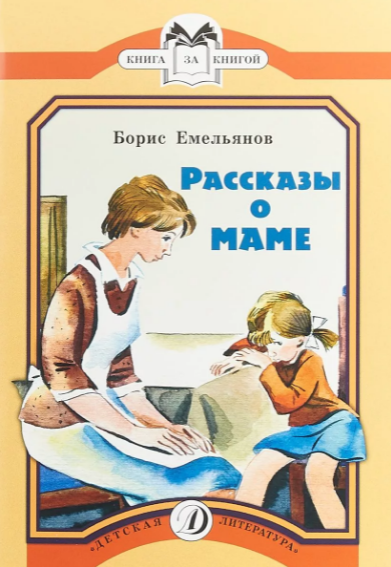 http://testuser7.narod.ru/School/Emelyanov.pdf
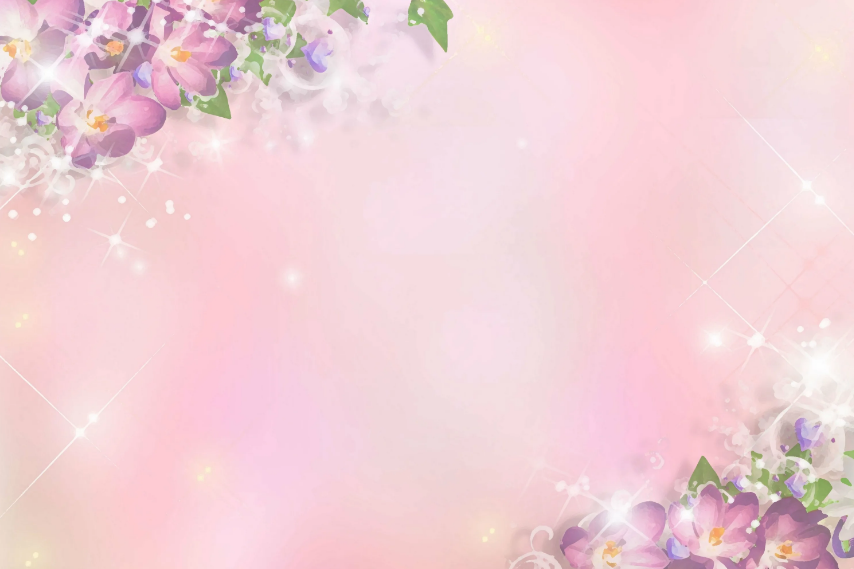 Софья Прокофьева «Не буду просить прощения»
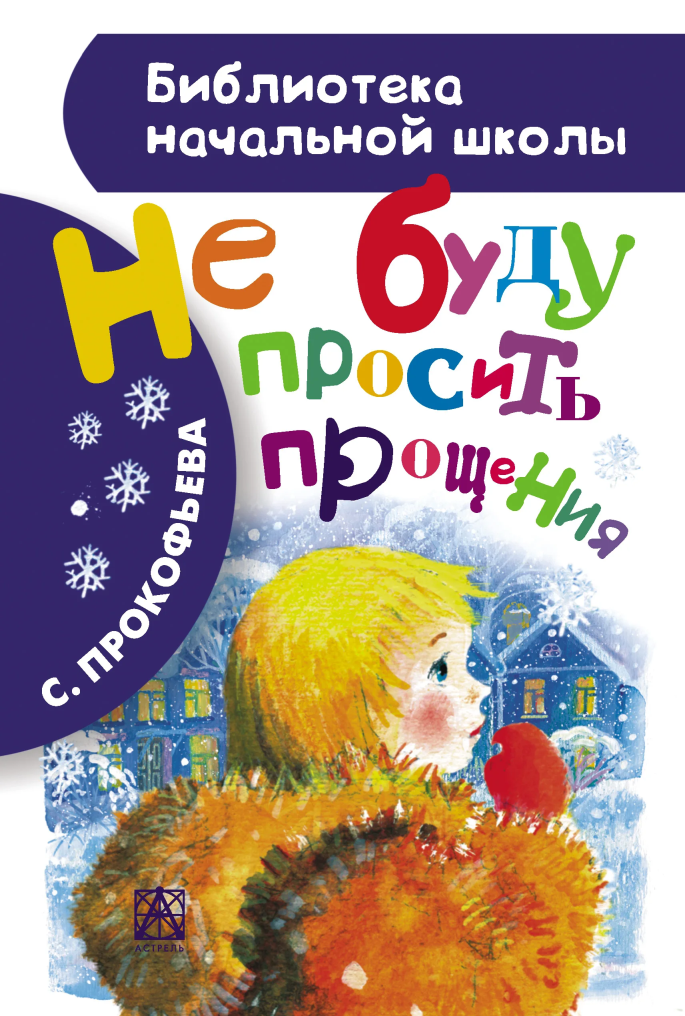 Один упрямый, капризный мальчик Вася обидел свою маму и не стал просить прощения. И тогда в город, где жил Вася, пришли Великие Холода. О том, что приключилось с Васей, и чем закончилась его удивительная история, читайте в этой книге.
https://mishka-knizhka.ru/skazki-dlay-detey/russkie-skazochniki/skazki-prokofevoj/ne-budu-prosit-proshhenija-prokofeva-s/
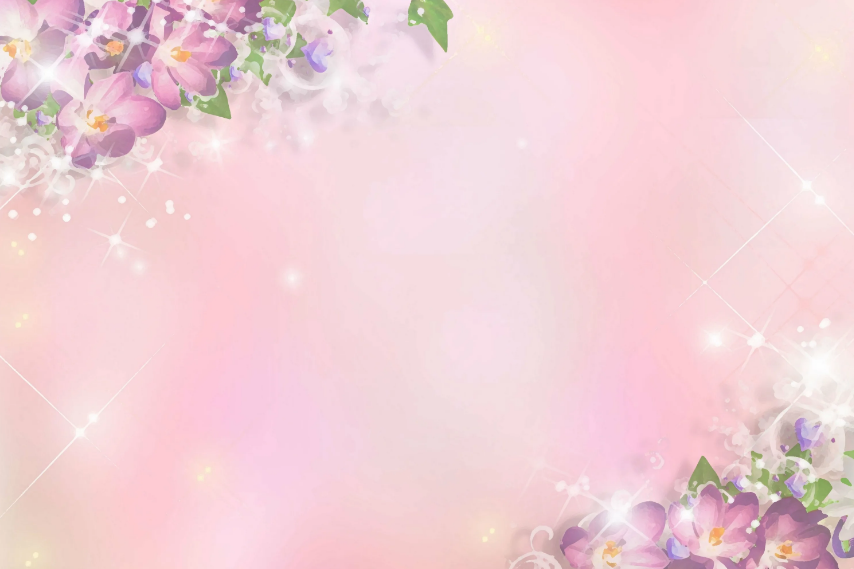 «Моя мама»   6+Cтихи русских поэтов
«Кто вас, дети, больше любит... 
И заботится о вас, Не смыкая ночью глаз?» Конечно, мама! Матерям посвящали стихотворения, наверное, все русские поэты - а вот сборники, где лучшие строки оказались бы под одной обложкой, встречаются редко. Ещё реже - с великолепными иллюстрациями!
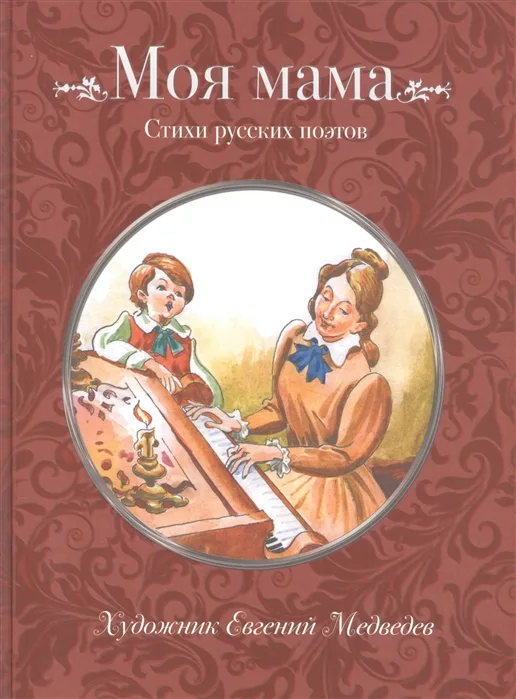 https://icanread.ru/moja-mama-ctihi-russkih-pojetov/
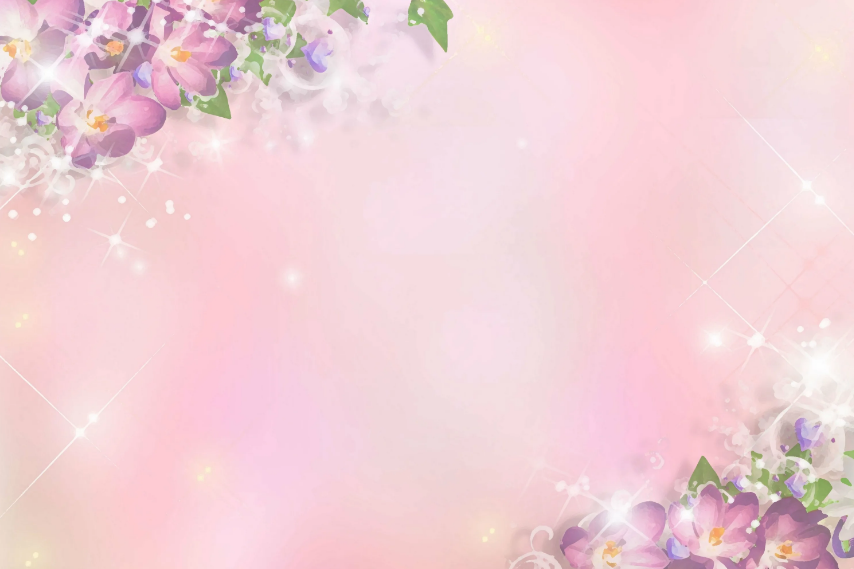 «Стихи русских классиков о маме»   6+
Стихи о маме:
 «МОЛИТВА МАТЕРИ»;
«ВОТ КАКАЯ МАМА!»;
«КТО ВАС, ДЕТИ, БОЛЬШЕ ЛЮБИТ…»;
«РАЗГОВОР С МАМОЙ»;
«ПЕРЕМЫЛ БЫ ЧАШКИ, ЛОЖКИ…»;
«МАТЕРИ»;
«БЕРЕГИТЕ МАТЕРЕЙ»;
«Я МАМУ МОЮ ОБИДЕЛ» и др.
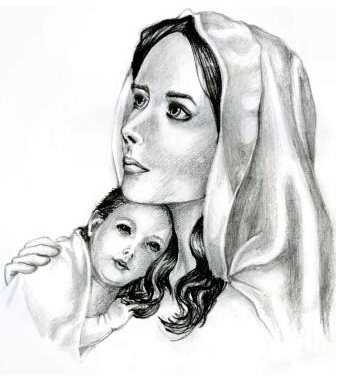 http://malyshlandiya.ru/obychenie-detei/literature/stikhi/stikhi-pro-mamu/stikhi-russkikh-klassikov-o-mame/
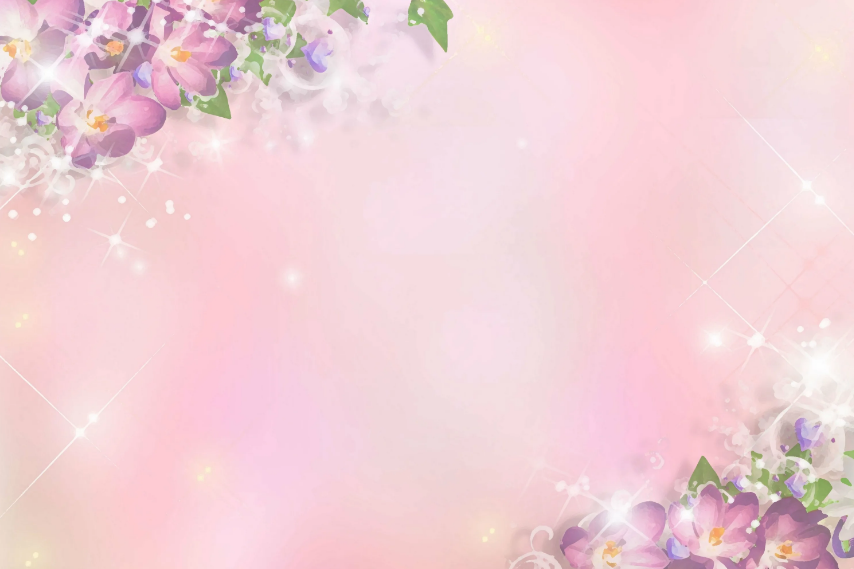 Уильям Сароян«Мама я люблю тебя»   12+
Роман «Мама, я люблю тебя» занимает особое место в творчестве Уильяма Сарояна, писателя, чье имя стоит в одном ряду с такими титанами мировой литературы, как Фолкнер, Стейнбек, Хемингуэй. 
Мудрость детства — основа сюжета этой замечательной книги. Мир, увиденный глазами девятилетней девочки, преображается на глазах, ибо главный принцип этого чудесного превращения прост, как само детство: «Ищи всюду добро, а отыскав, выводи его в свет, и пусть оно будет свободным и гордым.
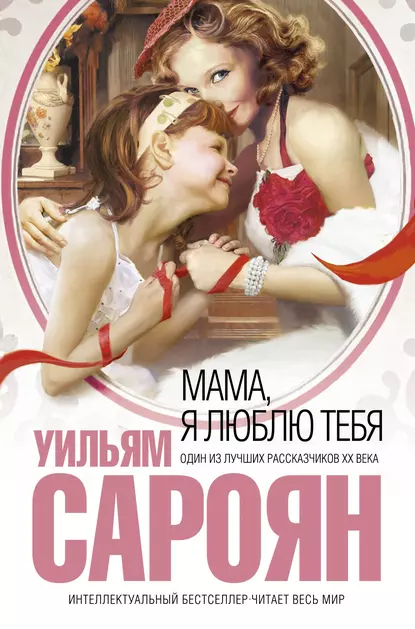 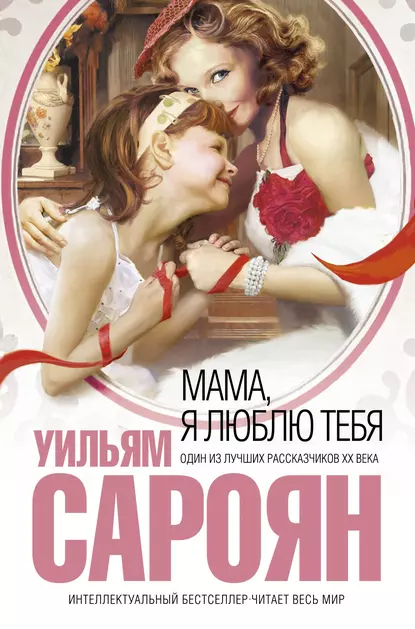 https://libcat.ru/knigi/proza/sovremennaya-proz
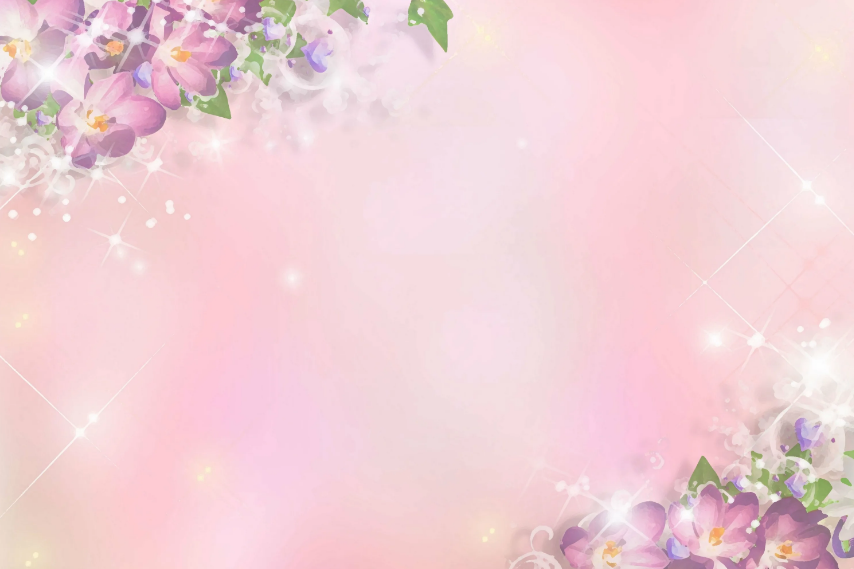 Ольга Колпакова«Мамина помощница»
«Мамина помощница» - это книга полезных советов для хозяек: как навести порядок в доме, как накрыть на стол, как принять гостей, как их развлечь и чем угостить. Книга расскажет о старинных русских традициях воспитания девочек, которых на Руси с 12 лет уже принято было считать невестами, а стало быть, и полноправными хозяйками в доме. Цветные репродукции произведений жанровой живописи и многочисленные фотографии, использованные в оформлении книги, не только дадут наглядные уроки, но
и помогут хозяйкам время от времени отвлекаться от домашних хлопот.
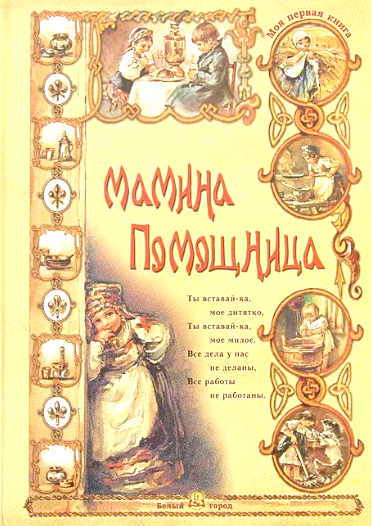 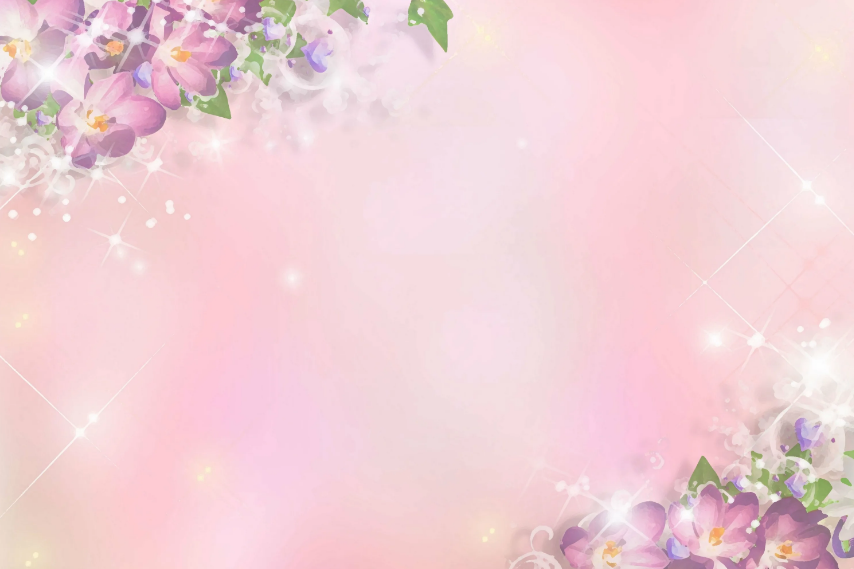 Оскар Уайльд «Мальчик-Звезда»
История, рассказанная Оскаром Уайльдом, об одном из важнейших качеств человека - милосердии. ... Но как это сделать? А если через сказку? Прекрасная и необычайно яркая звезда пронеслась над долиной, и там, куда она упала, лесорубы нашли в снегу чудесное дитя - Мальчика-звезду... На шее ребенка сверкало ожерелье из чистого натурального янтаря, он был укутан сверкающим плащом, расшитым звездами. Никто не решался взять его домой: и так семьи у каждого были большими. И только один лесоруб сжалился и забрал малыша.
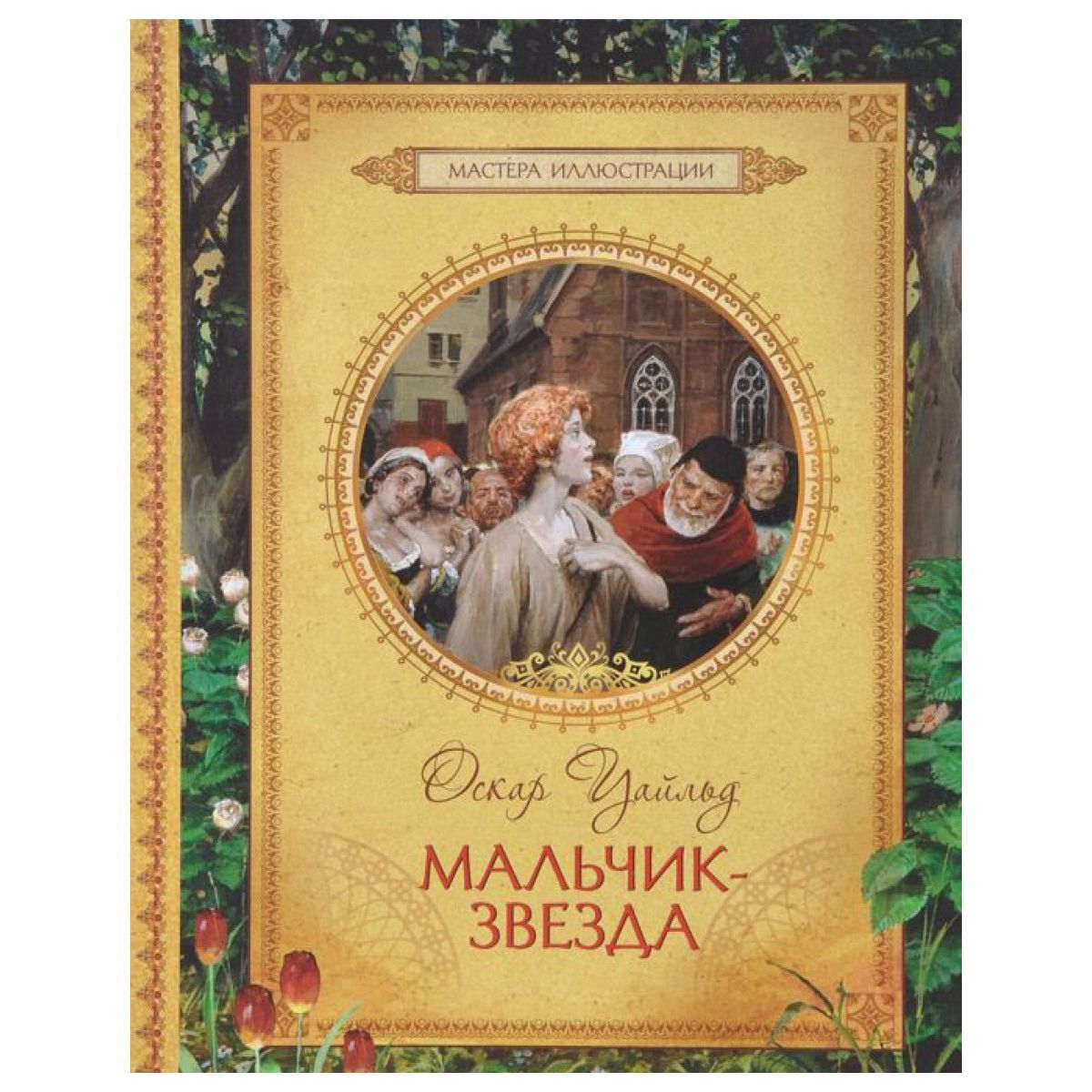 https://nukadeti.ru/skazki/malchik-zvezda-zvezdnyj-malchik
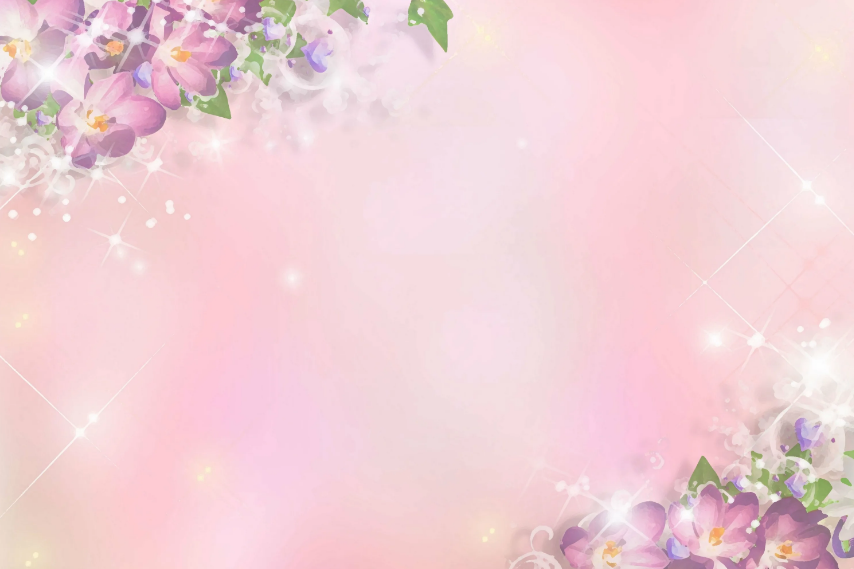 Ирина Млодик«Почти не волшебные превращения»
Эта книга — волшебно-реальная школа для маленьких девочек и их заботливых мам. Почти неволшебные превращения: Урок первый. Урок второй. .. Почти неволшебные превращения. Сначала будет небольшая сказочная предыстория, потому что в жизни все начинается с волшебства рождения. Кроме того, сказки так понятны и близки и взрослым и детям. Давным-давно, во времена коварных драконов, нежных принцесс и блистающих величием королей, жила-была прекрасная Королева.
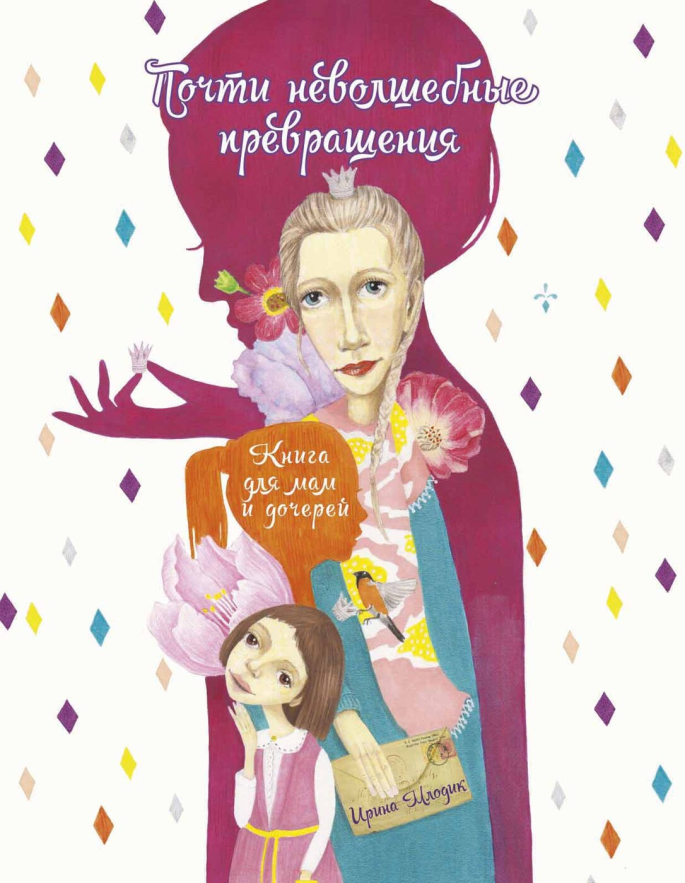 https://coollib.com/b/362988/read
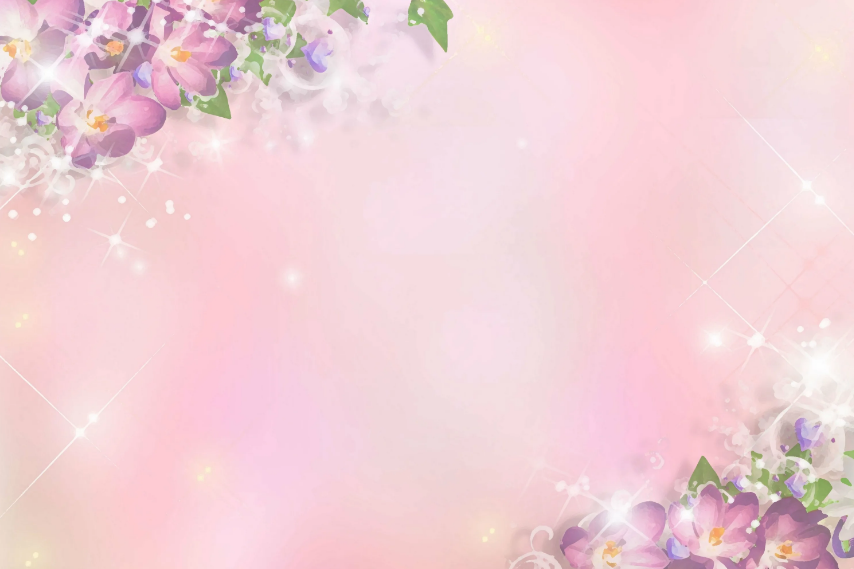 Бенджамин Спок«Разговор с матерью»
Книги доктора Спока о здоровье и воспитании детей популярны во всем мире и давно стали классикой. Если вы хотите вырастить вашего малыша физически и душевно здоровым, эта книга окажет неоценимую помощь. А если вы столкнулись с трудностями в воспитании ребенка - будь то плохой аппетит у младенца или "дурная компания" в подростковом возрасте, - десятилетия практического опыта доктора Спока помогут не только понять мотивы поведения вашего ребенка, но и подскажут, как практически выйти из той или иной ситуации с наименьшими потерями.
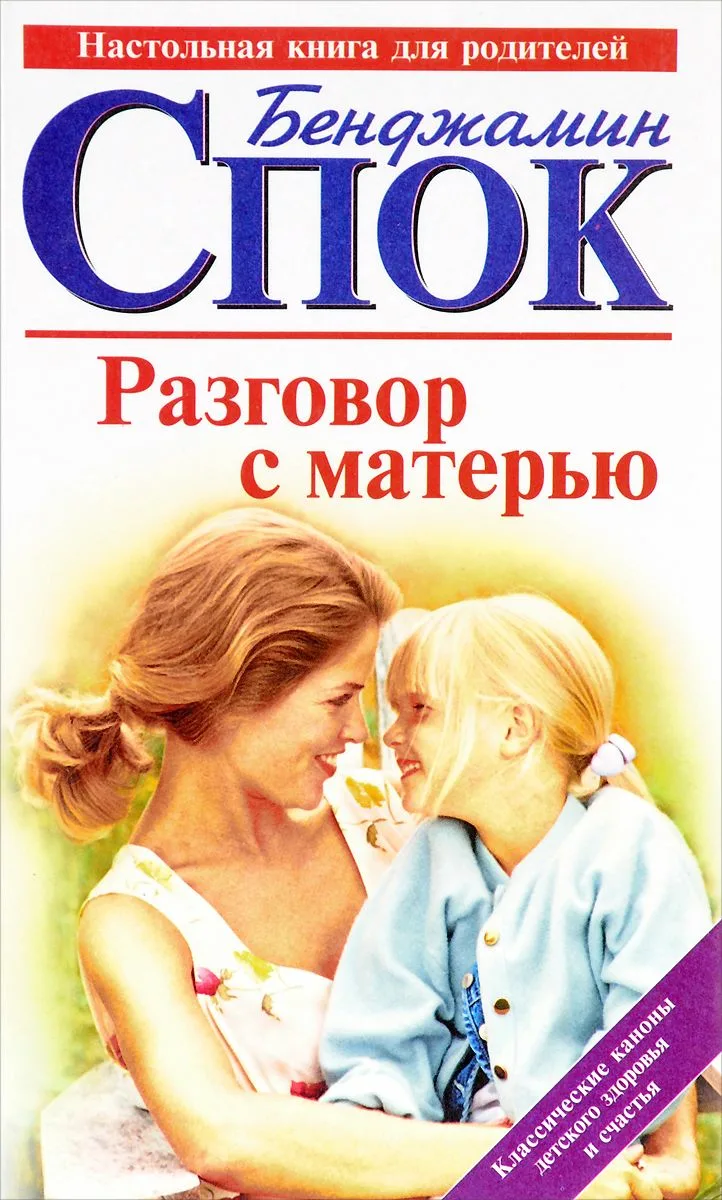 https://soteria.ru/al0016/